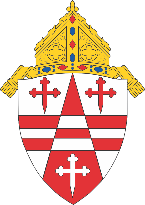 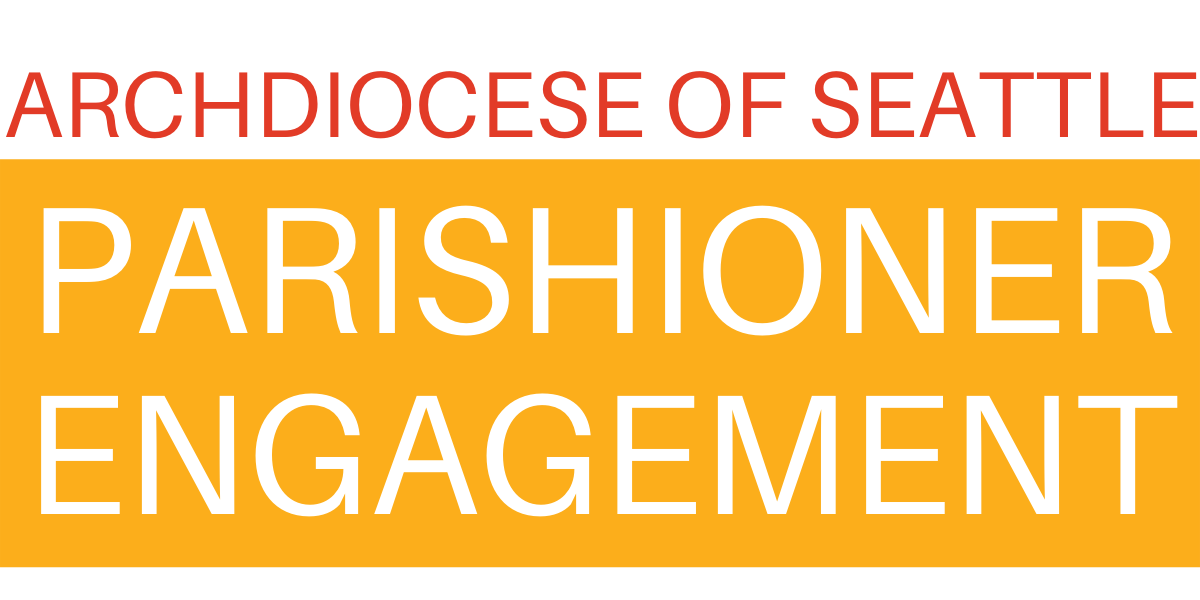 Monthly Support & Check-in
November 8, 2023
1
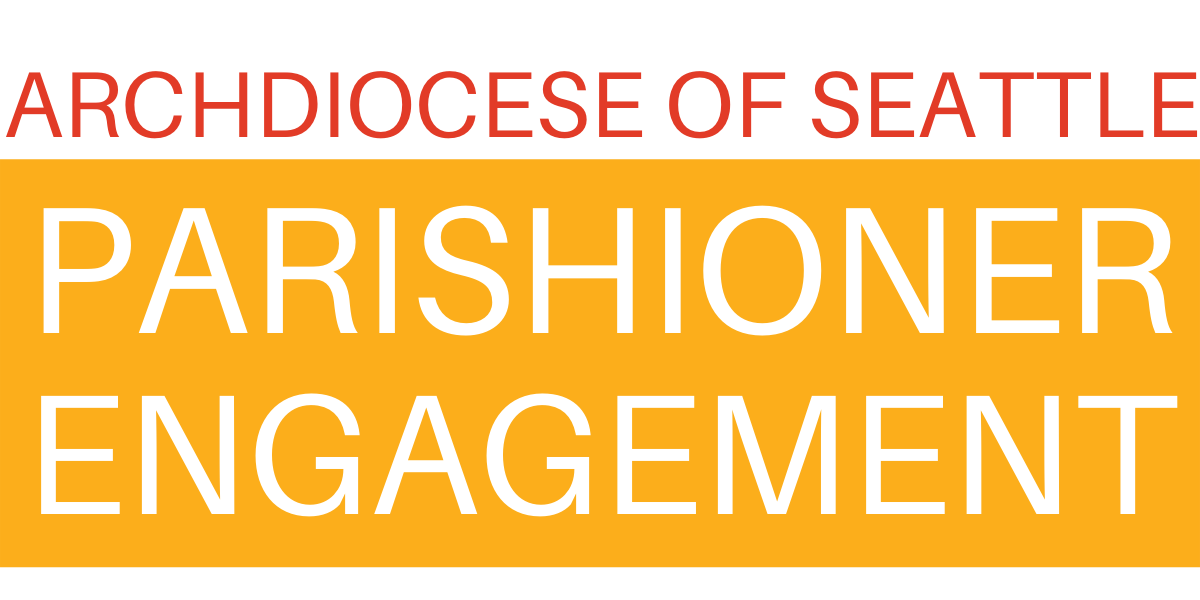 The Implementation Team's goal is to execute and support this database transition and software implementation with caution, collaboration, communication, and compassion.
Agenda
Opening Prayer
Announcements: 
Upcoming November Meetings
Monthly Check-in Time update
How to ask Questions
Amy and Edgar, our CSMs – Giving Statements
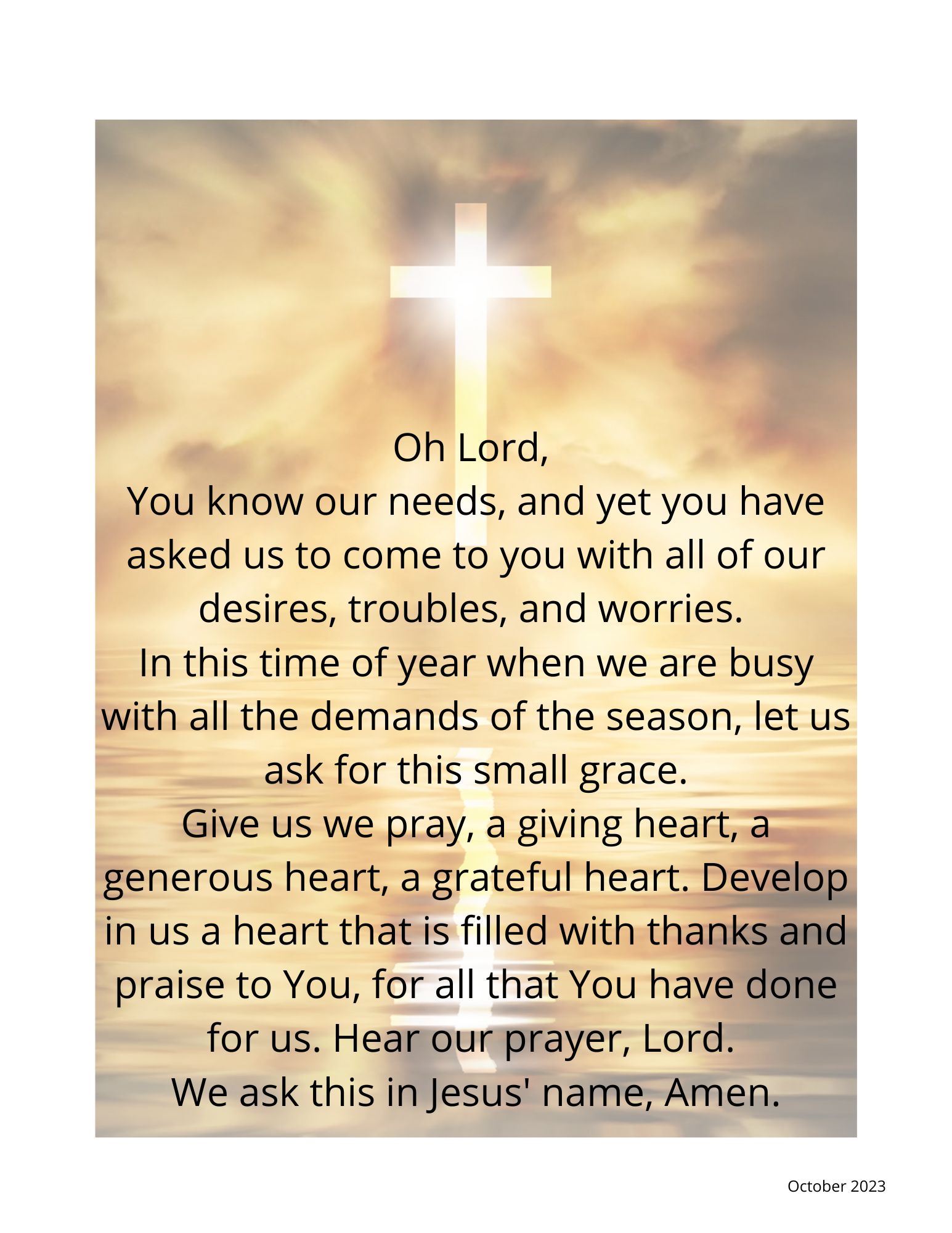 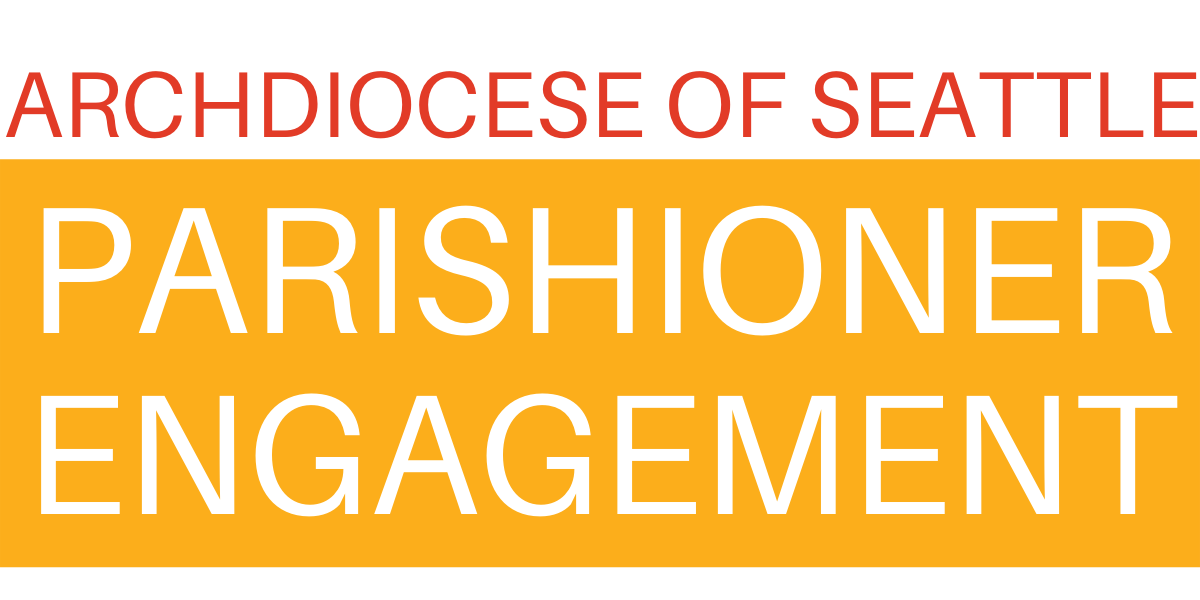 Upcoming Meetings
November 15 at Noon
App Design, Discovery. and general training with Kelly B. (app designer extraordinaire)
November 29 at Noon
There will be a special office hours support meeting with break-out rooms for those needing help with running their giving statements out of ParishStaq and App design.
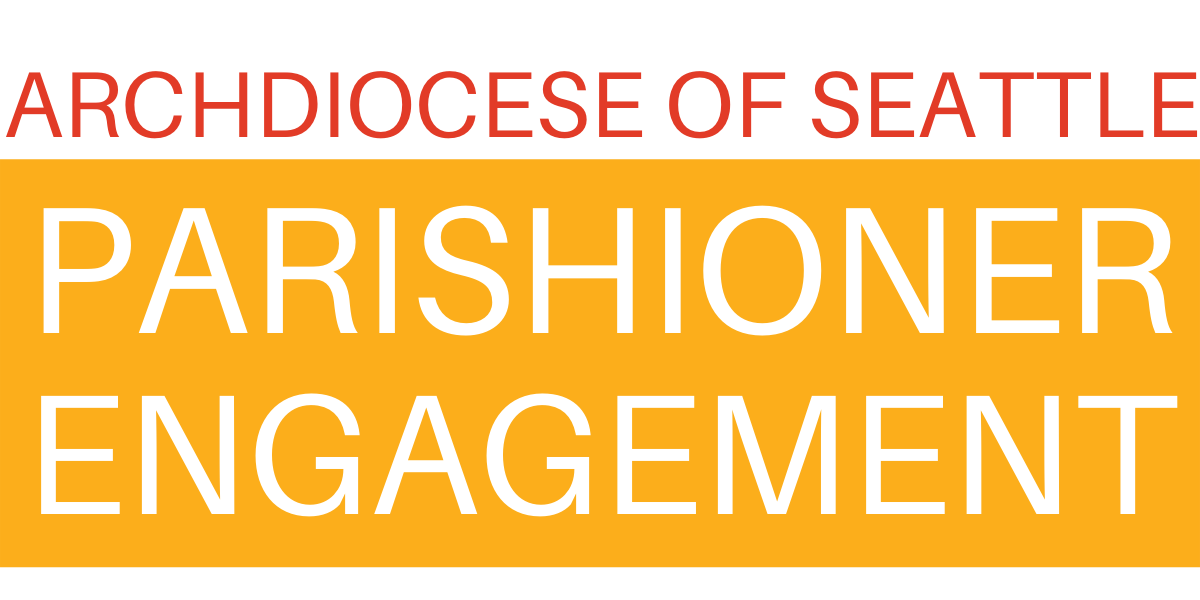 Monthly Check-in Time and date  is changing!
Starting in December we will be meeting on the second Thursday at 10:00 am
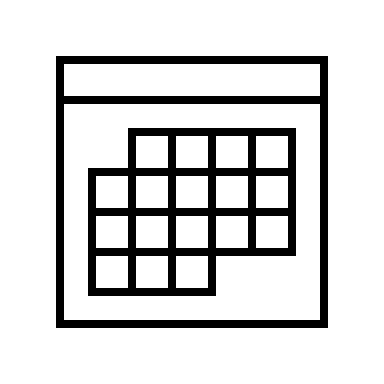 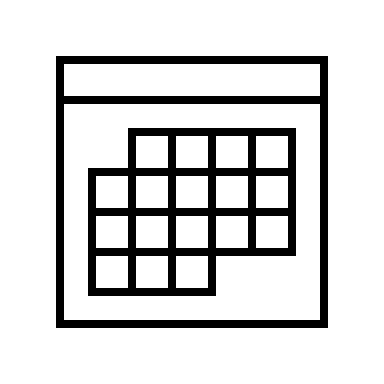 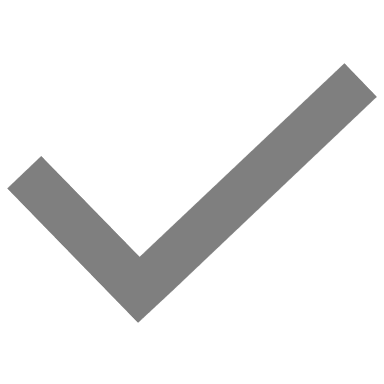 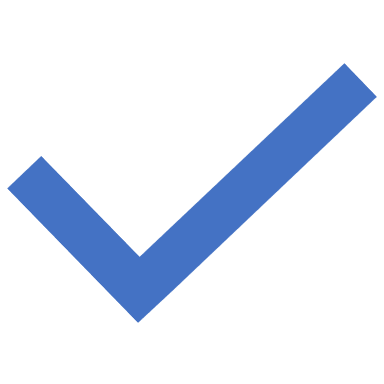 Next meeting will be on Thursday, December 14
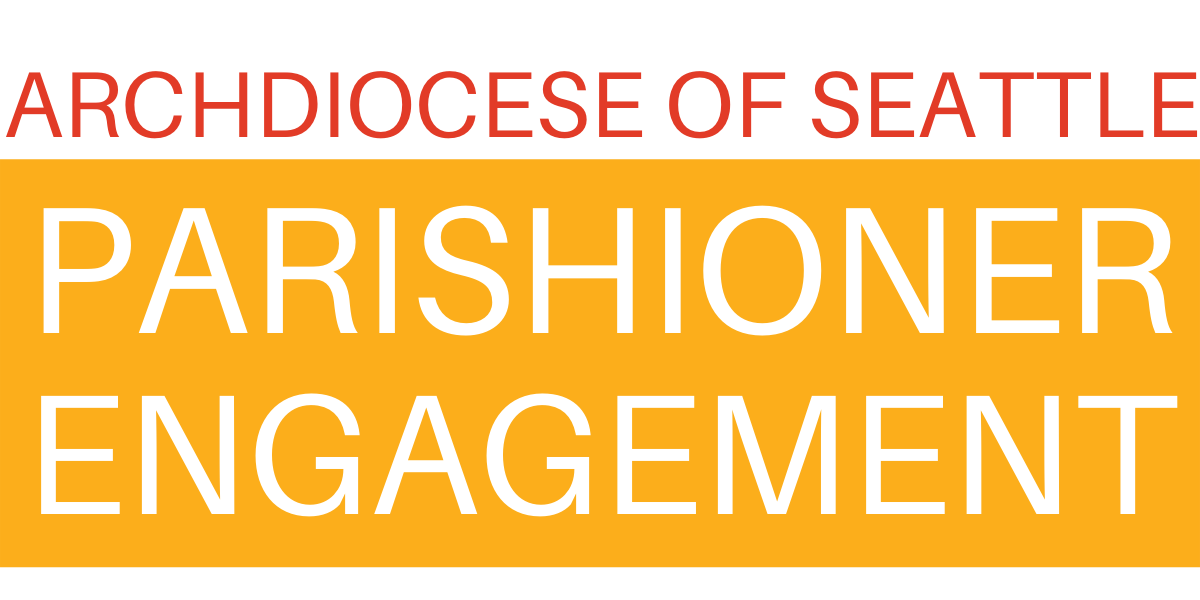 This meeting is being recorded, so we kindly ask that you respect the material and the presenters by remaining on mute and following the guidelines below:
How to Ask Questions
Please ask general questions in the chat
Today’s presentation is on Giving Statements.  If you have Stewardship questions that are general, you may put them in the chat.
Please email specific questions to ParishStaq.support@seattlearch.org
If there is time at the end of the presentation, we will stop recording and hold open Q & A
[Speaker Notes: When we started we discussed our “tools” for transition management… we have resources readily available to you and]
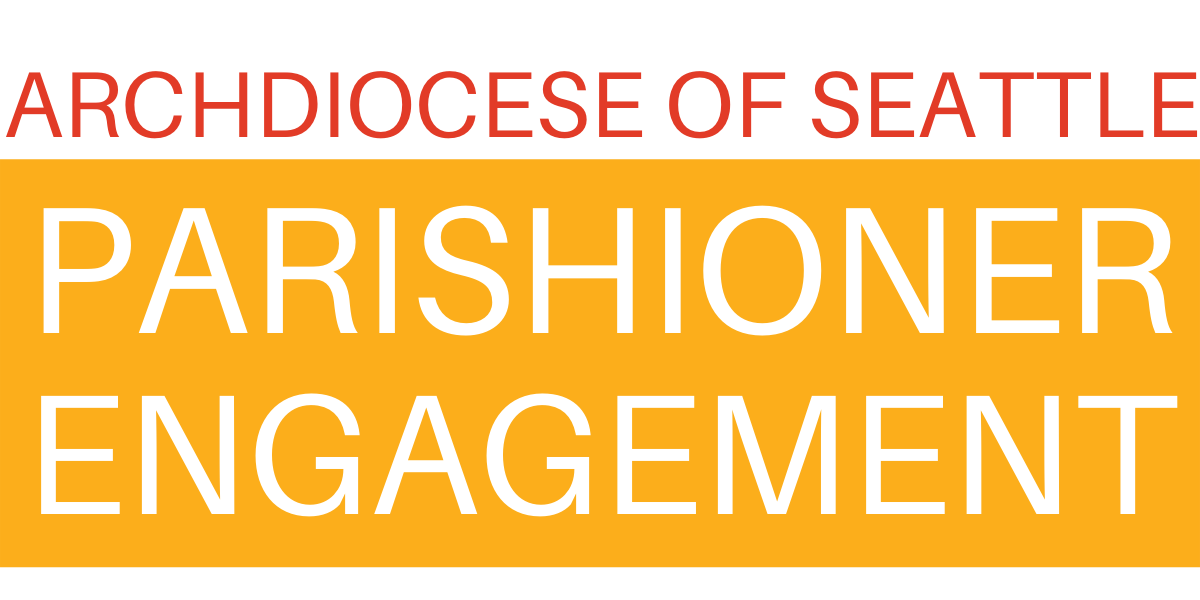 parishstaq.support@seattlearch.org
[Speaker Notes: When we started we discussed our “tools” for transition management… we have resources readily available to you and]